Improving the Recognition and Management of Inadvertent Perioperative Hypothermia
Dr C Pollington (CT2), Royal Preston Hospital
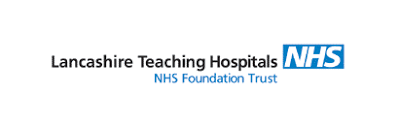 Results
Introduction
Conclusion
Improvements achieved:
Increased recording of temperature on anaesthetic chart (0/20 to 7/20 patients)
Increased use of FAWD (5/20 to 11/20)

Ongoing room for improvement:
Further improvement in recording of temp and usage of FAWD still to be achieved
Prevalence of IPH in recovery remained stable between 10-20% despite improvements therefore further aspects of perioperative care need addressing
Unable to determine when IPH first occurs if not recorded intraoperatively

Next steps:
Continue to reinforce documentation of temperature on anaesthetics chart prior to induction and further team feedback to encourage FAWD usage
Target improved compliance with fluid warming and assess impact on IPH as per CG65: “Intravenous fluids (500 ml or more) and blood products should be warmed to 37°C using a fluid warming device.”
Inadvertent perioperative hypothermia (IPH) is a common consequence of anaesthesia, defined as core temperature <36.01
Consequences include surgical site infection, coagulopathy, pain, altered drug metabolism & adverse cardiac events1
Preventing IPH is a vital part of the enhanced recovery after surgery programme (ERAS)2 and NICE clinical guideline (CG) 653 provides recommendations for avoiding IPH
Lancashire Teaching Hospitals (LTHTR) falls below regional peers with regards to measuring/recording temperature within an hour before surgical incision for elective hip & knee replacements
This QIP aims to improve the recognition and management of IPH
Educational poster displayed
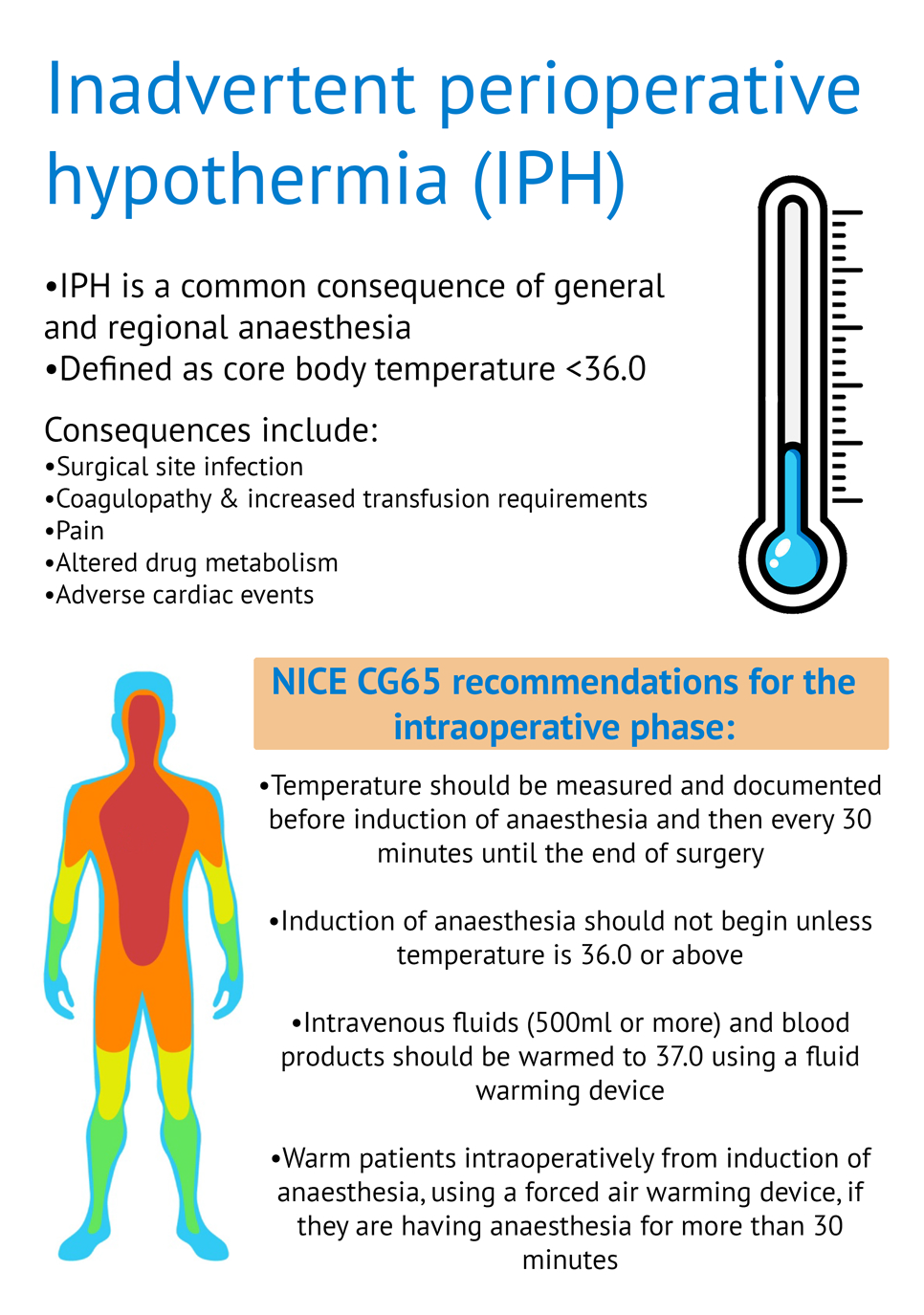 Initial interventions:
Presentation to anaesthetic consultants at audit meeting to raise awareness of IPH
Regular meetings with theatre clinical manager who passed on findings to theatre staff (ODPs)
Creation and display of educational poster based on NICE CG65 in all theatres

Incidental changes:
After first cycle, online theatre management software (Opera) was introduced - replacing paper WHO checklist
Methods
Further change:
Trial of FAWD on ‘all’ elective arthroplasty patients over one month
Further change:
Email sent to ODPs to reinforce temp measurement in anaesthetic room and recording on paper anaesthetic chart
Baseline findings:
Pre-induction temp inconsistently recorded on WHO checklist (0% on anaesthetic chart)
25% patients received FAWD
15% with temp <36.0 on arrival to recovery, no intra-op IPH
4 QI cycles carried out between 3/8/21 and 1/12/22
20 patient data sets per QI cycle
Retrospective case note review of patients undergoing elective arthroplasty within LTHTR with proforma based on NICE CG65
Focus areas selected from CG65 after baseline data collected:
“Temperature should be measured and documented before induction of anaesthesia and every 30 mins until the end of surgery”
“Warm patients intraoperatively from induction of anaesthesia, using a forced-air warming device (FAWD), if they are having anaesthesia for more than 30 minutes”
Acknowledgements:
    Lesley Perkins – anaesthetics and recovery clinical manager
     Dr Alison Waite – consultant anaesthetist
References:
Riley C, Andrzejowski J. Inadvertent perioperative hypothermia. BJA education. 2018 Aug;18(8):227.
Bernard H. Patient warming in surgery and the enhanced recovery. British Journal of Nursing. 2013 Mar 28;22(6):319-25.
NICE. Perioperative hypothermia (inadvertent): the management of inadvertent perioperative hypothermia in adults, NICE Clinical Guideline 29, 2008
 Available from www.nice.org.uk/guidance/cg65
Graph demonstrating trends in key measures over QI cycles with associated interventions
Bar chart outlining the mix of surgical procedures within each QI cycle